日経平均株価登録銘柄を対象としたバリュー投資の有効性の検証
最終報告資料
法政大学経営学部経営学科4年　川﨑敦　指導教員　山嵜輝
目次
はじめに
１．分析期間・分析対象
2-1．分析に使用する財務データ
2-2．データの取得について
3-1．分析方法
3-2．5分位への分け方～サンプル数が5で割り切れない場合～
3-3．総合ランクでの割安株選定～ランク付けの方法～
3-4．平均の差のｔ検定とは
3-5．t値の求め方
4．10年分の記述統計
5-1．日経平均株価とは
5-2．日経平均株価についての参考資料
6-1．予想PERを用いたバリュー投資結果と考察
6-2．PBRを用いたバリュー投資結果と考察
6-3．予想DYを用いたバリュー投資結果と考察
6-4．総合ランクを用いたバリュー投資結果と考察
7．分析結果から導かれる総合的な結論
8．総合的な結論に対する考察
9．まとめ
参考文献
はじめに
講義では市場アノマリーの一つとして割安株効果を学習した。割安株効果が知られ渡ってもその効果は失われていないとされており、私たちにとって最も身近な株価指数と言っても過言ではない日経平均株価の登録銘柄に対してバリュー投資をおこなった場合、割安株効果は観測できるのか（バリュー投資の有効であるのか）を検証した。
1．分析期間・分析対象
分析対象は2010年～2020年の各年度の日経平均株価登録銘柄
→毎年8月末を投資開始日とし、翌年8月末を投資終了日とする。各年8月末に日経　平均に登録されている銘柄がその年度の投資対象となる
→8月末終値を使用し年次リターンを計算する

（例）2020年度の場合
投資開始：2019年8月末　投資終了：2020年8月末
投資対象：2019年8月末時点で日経平均株価に登録されている銘柄
年次リターン（％）＝｛（2020年8月末終値－2019年8月末終値）/2019年8月末終値｝×100
2-1．分析に使用する財務データ
割安株選定に使用する投資指標
→予想PER、PBR、予想DY（配当利回り）に加えてこれらの3指標を加味した総合ランクを用いる
→投資開始時点である8月末終値と財務データ（予想EPS、BPS、予想DPS）を使用し投資指標を計算
予想EPS、BPS、予想DPSについて
→予想EPS、予想DPSは投資開始時点を含む決算期の予想のものを使用
→BPSは投資開始時点から見て直近の本決算で発表された実績のものを使用
→予想DPSに限り、取得が難しい場合は前期の実績DPSで代用する
→財務データが未発表等の理由で取得できない場合分析対象外とする
2-2．データの取得について
日経FinancialQUESTを使用するが、取得できない場合個別企業の決算短信を参照
財務データは連結決算のものを優先的に使用
会計基準については日本基準、SEC基準、IFRS基準の順の優先度で採用する
投資指標の計算に使用する予想EPS、BPS、予想DPSは本決算時発表のものを使用する
3-1．分析方法
各年、指標を比較し割安な順にソート（並び替え）して5分位に分け1～5分位ポートフォリオを作成する
1分位ポートフォリオを割安株ポートフォリオ、5分位ポートフォリオを割高株ポートフォリオとし、割安株ポートフォリオと割高株ポートフォリオの差であるバリュー・プレミアムを計算する
算出されたバリュー・プレミアムが有意な結果であるか検証するため、1分位の銘柄のリターンと5分位の銘柄のリターンについて平均の差のｔ検定をおこなう

①～③の手順を指標ごと、年度ごと（4指標×10年度分＝40回）おこなう
3-2．5分位への分け方～サンプル数が5で割り切れない場合～
サンプルの数が5で割り切れない場合は5の倍数に切り上げ、3分位で帳尻を合わせることとする
(例)サンプル総数が222のときの分け方
①222→225に繰り上げて5で割り、仮の1分位あたりサンプル数を出す→45
②1分位、2分位、4分位、5分位のサンプル数を45とする
③サンプル総数から仮の1分位あたりサンプル数×4を引き、差が3分位のサンプル数となる　222-(45+45+45+45)=42
よってサンプル総数が222のときの5分位の分け方は
1分位、2分位、4分位、5分位のサンプル数が45、3分位は42となる
3-3．総合ランクを用いた割安株選定～ランク付けの方法～
分析対象銘柄を投資指標ごとに割安順にソートし、順位を付ける（ExcelのRANK関数を使用）
予想PERでの割安順位、PBRでの割安順位、予想DYでの割安順位の和が低いほど、総合的に割安な銘柄であると判断し、順位の和が小さい順にソートし、5分位に分ける
5分位に分析対象銘柄を分けた後は予想PERやPBR、予想DYのときと同様にバリュー・プレミアムを計算し、平均の差のｔ検定をおこなう
3-3．総合ランクを用いた割安株選定～ランク付けの方法～
※もし1分位と2分位の間や4分位と5分位の間のように分位間で同じ合計順位の銘柄があった場合は対象の銘柄の平均を求め各銘柄に割り振り各分位のリターンを計算する
3-4．平均の差のｔ検定とは
2標本の間で見られた平均の差は偶然なのか？意味のあるものなのか？測定するためにおこなう

帰無仮説Ｈ0：「平均の差はない」とし、ｔ値を求める
-2<t<2の場合→帰無仮説は棄却されず、平均の差はないことが分かる
t>2,t<-2の場合→帰無仮説が棄却され、平均の差が見られることが分かる
3-5．t値の求め方
4．10年分の記述統計
表1　記述統計
どの年度、どの指標においても平均値＞中央値となっている
リターンの値は日経平均株価に応じて変化している
予想PERは10数倍～20倍、PBRは1～1.6倍、予想DYは約2％あたりの平均の水準となっている
5-1．日経平均株価とは
東証一部に上場する約2000銘柄の中から、225銘柄が選ばれ算出される株価指数のこと
業種バランスや売買高の多い(流動性の高い)銘柄で構成されている
225銘柄は定期に見直される、毎年9月末が多い
上場廃止や二部降格などがあった場合、対象銘柄は当然日経平均から除外される
最近だと…
今年の12月2日からNTTドコモが除外、シャープが登録
2017年には東芝の5000億円以上の債務超過が発覚し東証二部に降格、日経平均株価からも除外、代わりにセイコーエプソンが採用された
5-2．日経平均株価についての参考資料
表3 2010年～2020年の8月末日経平均株価終値
表2 過去10年間の日経平均株価の推移
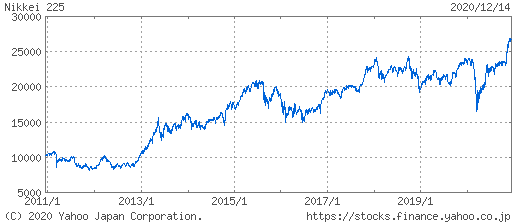 (Yahoo!ファイナンスを参照し筆者作成)
株価上昇↗…2013年度、2014年度、2015年度、2017年度、2018年度、2020年度
株価横ばい→…2011年度、2012年度
株価下落↘…2016年度、2019年度
6-1．予想PERを用いたバリュー投資結果と考察
表4　予想PERによる5分位年次リターン
6-1．予想PERを用いたバリュー投資結果と考察
バリュー・プレミアムに有意な差が認められたのは2014年度、2019年度、2020年度のみ
2014年度、2019年度、2020年度のバリュー・プレミアムはいずれも負の値
バリュー・プレミアムが正の値の年度（2011年度や2017年度など）があるが、t値の絶対値は2以下
→割安株効果は観測されず、バリュー投資の有効性を証明できなかった
→むしろ割高株が割安株と比較してリターンを得ていた年度があった
6-2．PBRを用いたバリュー投資結果と考察
表5　PBRによる5分位年次リターン
6-2．PBRを用いたバリュー投資結果と考察
バリュー・プレミアムに有意な差が認められたのは2011年度、2012年度、2013年度、2019年度、2020年度、2011年度～2020年度
有意な正の値のバリュー・プレミアムは2011年度の12.73％、2013年度の33.68％、2011年度～2020年度の8.46％
有意な負の値のバリュー・プレミアムは2012年度の-14.59％、2019年度の―10.95％、2020年度の―24.47％
→2011年度～2020年度のバリュー・プレミアムは有意な正の値であったので低PBR銘柄が高PBR銘柄と比較してパフォーマンスが良い傾向があることが分かる
→割安株効果が2011年度と2013年度で観測されたが、2012年度や2019年度、2020年度は割高株がよりリターンを生み出していたのでPBRを用いたバリュー投資は必ずしも有効ではない
6-3．予想DYを用いたバリュー投資結果と考察
表6　予想DYによる5分位年次リターン
6-3．予想DYを用いたバリュー投資結果と考察
バリュー・プレミアムに有意な差が認められた年度は2020年度の―13.18％のみ
→割安株効果は観測されず、2020年度は高配当株より低配当株のパフォーマンスが良好であった
→予想配当利回りを用いたバリュー投資は有効ではない
→高配当株はインカムゲインを得やすい反面、キャピタルゲインは得にくい
6-4．総合ランクを用いたバリュー投資結果と考察
表7　総合ランクによる5分位年次リターン
6-4．総合ランクを用いたバリュー投資結果と考察
バリュー・プレミアムに有意な差が認められた年度は2011年度、2012年度、2017年度、2019年度、2020年度
有意な正の値のバリュー・プレミアムは2011年度の13.85％、2017年度の11.00％
有意な負の値のバリュー・プレミアムは2012年度の―12.57％、2019年度の―9.61％、2020年度の―17.52％
→割安株効果が2011年度と2017年度で観測されたが、総合ランクを用いて割安株を選定したとしても、単一の投資指標を用いたバリュー投資の有効性を上回ることはできなかった
7．分析結果から導かれる総合的な結論
投資対象を日経平均株価登録銘柄に限定した場合、バリュー投資が有効であったものはPBRを用いたときと、3つの投資指標（予想PER、PBR、予想DY）での総合ランクを用いたとき
→予想PER単体、予想DY単体によるバリュー投資は有効ではない
2019年度では予想PER、PBR、総合ランクを用いたとき、2020年度では予想PER、PBR、予想DY、総合ランクを用いたときに有意な負の値のバリュー・プレミアムが観測された
→近年は予想PER、PBR、予想DYを用いたバリュー投資は有効でなく、逆に割高な銘柄が割安な銘柄と比較してもパフォーマンスが良い
8．総合的な結論に対する考察
なぜ日経平均株価登録銘柄へのバリュー投資は有効でないのか
日経平均株価登録銘柄の性質上の問題
日経平均株価の登録銘柄数が225と少ない
→これらが要因で割安株のアドバンテージが活かされていないと推測

※なお、本研究では考察に対する定量的検証はしていない
8．総合的な結論に対する考察
日経平均株価登録銘柄の性質上の問題
登録銘柄の知名度や流動性はとても高い
→投資家は業績に関わるニュースや企業のIR情報を得ることが容易
登録銘柄は成熟した企業が多い
→市場の効率性が保たれている状態にある

〈用語〉
効率的市場仮説
合理的な市場参加者によって構成される市場では株価に影響を与える情報は瞬時に織り込まれてしまうため、いかなる情報を用いてもリスクに見合う以上のリターンを上げることはできないという考え方
（伊藤敬介、萩島誠治、諏訪部貴嗣 著「新・証券投資論Ⅱ　実務編」日本経済新聞出版社 p.76より引用）
8．総合的な結論に対する考察
日経平均株価の登録銘柄数が225と少ない
参考にした文献では2001年～2014年の東証一部上場銘柄に対するバリュー投資は有効であった
バリュー投資は投資指標で株価の価値を相対的に測るものである
→225銘柄では投資指標でソートをし割安株選定をするには少なすぎる
9．まとめ
日経平均株価登録銘柄に対するバリュー投資は有効ではない
バリュー投資の有効性を高めるためには東証一部や外国株式等、膨大な数の銘柄を投資指標で割安か判断しなければならない
日経平均株価登録銘柄に限れば、割高な銘柄を買った方がリターンを出せる
参考文献/参考ホームページ
・翟林瑜（2016）「日本の株式市場におけるバリュー投資の有効性」大阪市立大学経営学会『経営研究』第67巻、第1号、pp.37-52. 
・翟林瑜（2020）「日本の株式市場におけるバリュー投資の有効性：続篇」大阪市立大学経営学会『経営研究』第70巻、第4号、pp.1-9.
・伊藤敬介、萩島誠治、諏訪部貴嗣 著「新・証券投資論Ⅱ　実務編」日本経済新聞出版社
・https://finance.yahoo.co.jp/　（Yahoo!ファイナンス）
・http://finquest.nikkeidb.or.jp/ver2/online/　（日経FinancialQUEST）
・https://indexes.nikkei.co.jp/nkave　（日経平均プロフィル）
・https://minkabu.jp/　（みんなの株式）
・https://www.meti.go.jp/　（経済産業省ホームページ）
・https://www.jpx.co.jp/　（日本取引所グループホームページ）
・各企業の決算短信